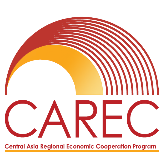 Заседание Национальных координаторов ЦАРЭС 2021
ПРОГРАММА ЦАРЭСОБЗОР ЭФФЕКТИВНОСТИ РАЗВИТИЯ 2020
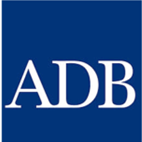 Дата: 12 октября 2021 г.
Отчет об эффективности развития ЦАРЭС 2020
Предыстория
ЦАРЭС 2030 была принята на 16-й министерской конференции (МК) в 2017 г. 
Обзор эффективности развития (ОЭР) проводится один раз в три года 
Первый ОЭР охватывает период с 2018 по 2020 гг. (2017 как базовый год)
Акцент на извлеченных уроках, непрерывном улучшении и будущих направлениях программы ЦАРЭС

Объем работ
Результаты по Структуре результатов программы ЦАРЭС приняты на МК ЦАРЭС в 2020 г. 
Прогресс в каждом из кластеров для достижения задач ЦАРЭС 2030
5 операционных кластеров 
Институциональная структура программы ЦАРЭС

Общие подходы
Ключевые критерии рассмотрения: Актуальность, прогресс и процесс на основании пяти критериев оценки ОЭСР-DAC
Оценка: «Находится ли каждый кластер на правильном пути»
Источники информации: 1) Данные по СРП, 2) вторичные источники, и 3) интервью и опросы
2
Отчет об эффективности развития ЦАРЭС 2020 (продолжение)
Результаты ОЭР 2020 (предварительные)
Актуальность: Стратегическая структура ЦАРЭС 2030 с расширенным охватом остается актуальной.
Процесс: Разработана надежная модель/шаблон для регионального сотрудничества.  
Прогресс: Впечатляющий прогресс в традиционных кластерах и прочный фундамент в новых кластерах
Использованы новые возможности, появившиеся в результате КОВИД-19, например, переход на виртуальные платформы и цифровизация. 
Институт ЦАРЭС играет все более важную роль в области наращивания потенциала и оказания влияния на региональную повестку дня в области сотрудничества.   

Прогнозируемые вызовы и возможности
Экономическая неопределенность в результате пандемии КОВИД-19
Растущий акцент на сокращении выбросов углерода и повышении экологичности энергетической системы.  
Сложность программы и требования по координации с учетом расширенного охвата ЦАРЭС 2030. 

Рекомендации
Пересмотреть и откорректировать секторальные приоритеты и вмешательства для поддержания высокого уровня актуальности. 
Улучшение структуры результатов программы для улучшения измерения, мониторинга и отражения эффективности деятельности. 
Разработка стратегии коммуникации для повышения заметности и понимания программы ЦАРЭС среди партнеров.
3
[Speaker Notes: Considerations for review 

Needs and development trends of CAREC region
In-depth analysis of each cluster and sector
Impact of COVID-19 
Clusters being scoped out under CAREC 2030 (e.g. water and agriculture, human development)
Unique examples & good practices from CAREC portfolio 
Activities and progress of the CAREC Institute as knowledge arm of the program
Cross-cutting themes (ICT, gender mainstreaming and climate change mitigation)
Lessons learned and recommendations to inform decision-making process

DEfR (2018-2020) Findings (Preliminary)

CAREC has achieved good progress in implementing the CAREC 2030 agenda during the initial three years of its new strategy despite disruptions caused by the COVID-19 pandemic:

Relevance: CAREC 2030 strategic framework remains relevant 
Further enhanced its position as a  multi-sector regional cooperation platform by broadening the program's scope (adding new clusters and sectors).
Process: 
Developed a strong template for regional cooperation.  (E.g. Project++ approach, comprehensive strategies and action plans owned by members, and a multi-stakeholder institutional structure).
Progress: 
Implemented an impressive array of activities in its traditional sectors and built a good foundation to launch activities in new clusters and sectors while it is premature to expect outcome level results (and output results for new sectors) through 3 years of implementation 
Leveraged opportunities that the pandemic opened including building and influencing agenda on regional connectivity and cooperation. transition to CAREC virtual platform and sharpening the focus on digitalization. 
CAREC Institute: CI has developed its capacities and is playing an increasing role in supporting CAREC’s capacity 

Envisaged challenges and opportunities
Economic and/or political uncertainty around the region (E.g. formation of an internationally recognized government in Afghanistan, continued impact of COVID-19, continuation or possible escalation of trade tensions)
Increased emphasis of global community on curtailing carbon emission and greening the energy system 
Complexity of the program and coordination requirements with broadened scope of CAREC 2030

Recommendations based on lessons learned
Review and adjust sectoral priorities and interventions to ensure these maintain a high level of relevance
Review and improve PRF to better measure, monitor and capture the performance of CAREC program as a regional cooperation platform
Develop a CAREC Communication Strategy and invest in relevant activities to build greater visibility, understanding on the program and partners’ commitment.]
Отчет об эффективности развития ЦАРЭС 2020 (продолжение)
Прогресс и следующие шаги
4
[Speaker Notes: Member countries can share feedback on the draft report to CAREC Secretariat by 15 or 18 October 2021 (TBC).]